The geopolitics and economics resource and market access in Southern Africa: BRICS (trans)national capital and underdevelopment in Zambia
Pádraig Carmody, 
Trinity College Dublin and University of Johannesburg
Impact of BRICS on development outcomes
Have they allowed for the creation of development space and, potentially, the emergence of developmental states or has their influence reinforced the neoliberal nature of most African economies?  
Based on key informant interviews in SA and case studies from Zambia.
BRICS in Africa
“South-South economic relations are, generally, not purely or primarily market-driven, and relations between Southern states and firms hold out the potential for more constructive integration”. (United Nations Conference on Trade and Development 2011).
“Expansive accumulation”? (C.K Lee, 2014).
South Africa joins BRICS in 2010 at China’s invitation.
“South Africa is the country which matters in Africa” (interview with Indian Consul General, Johannesburg, 2014).
There are “many more important countries” [economically] than South Africa as trade “not very impressive” US $3.5bn with Brazil (interview with Brazilian ambassador, Pretoria, 2014). 
Different representations and meaning of BRICS.
Operation of BRICS in Africa
“Specifically regarding the BRICS, actors from those states are in Africa not because of some notional love of Africa or Africans, but for reasons based on capitalist logics” (Davies and Taylor 2015).
China now SA’s biggest trade partner – gateway state to Africa. 
South Africa’s neighbours feel that South Africa cares more about the BRICS than it does about them (interview with Chris Wood and Elizabeth Sidaropoulos, SAIIA, Johannesburg, 2014).
All of the BRICS countries have an interest in the African market (interview with Dr. Sookal, DIRCO,Pretoria, 2014). Room for all to “come in in a coordinated way. We shouldn’t be trampling each other”. 
Kautsky’s theory of “ultra-imperialism”?
Geopolitics of China-SA axis
ANC looking to Chinese model and accusing US of trying to undermine China and Russia.
US set to revoke AGOA privileges unless it achieves better market access in SA (poultry).
Intermingling of Chinese and SA capital – ICBC (world’s largest company) share in Standard Bank, 2007. 
“Capitalist geopolitics” (Woodley, 2015) but origin of capital important – hence (trans)national. 
China playing two level game in IR. External neoliberalisation through WTO but discourse of mixed economy in bilateral relations. 
South Africa feels that there should be more “equal exchange” in terms of trade between the different members of the BRICS grouping (Phone interview with Dr. Jaya Josie, BRICS Programme at Human Sciences Research Council, 2014).
Durban port being expanded to accommodate 15,000 container carrying cargo ships.
Livingstone case study
Zambia and Livingstone’s economy
Raw and refined copper and the associated mineral cobalt account for 75% of Zambia’s exports.
China takes 48% of Zambia’s exports.
Imports 57% of these come from South Africa and 14% from China.
South African and Chinese firms dominate different regions in country. 
Zambia’s ‘“Manchester” city. [However, in]… the 1990s the local manufacturing economy was in decline; the motor assembly plant closed and of the 43 textile and clothing factories in 1990s, only two were left in operation in 2002’ (Rogerson 2004). SAPs
Impact of SA-China
Hungry Lion – “dominating the market”. Economy of Livingstone “not viable”. 
Everything in Shoprite imported from South Africa or China except some veg and poultry. 25 in Zambia, 2 in Livingstone and opening twice as many stores in Africa. “No barriers to expansion”. 
Local retailer – Shoprite can sell mealie meal cheaper than he can buy it from the miller. 
Protea hotel – aside from tours and food, nothing purchased locally.
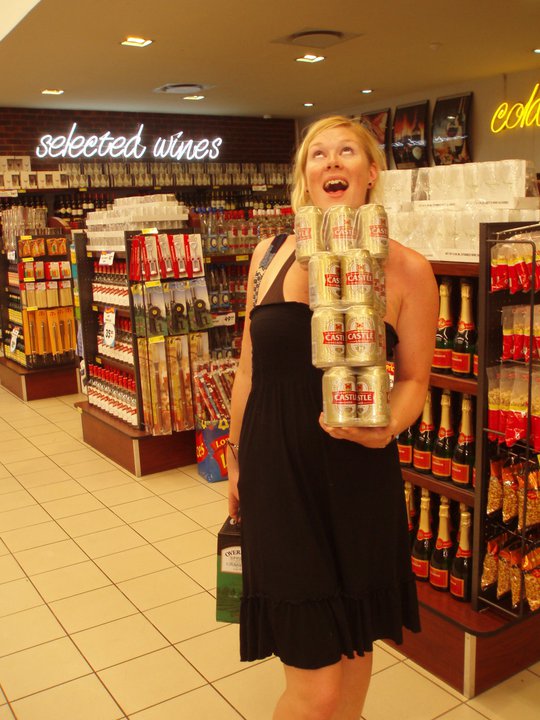 Implications
“Commodity power” – important element of geo-governance.
Coordination effected through private sector.
Some neo-developmentalism in Zambia – Zamtel and railways. 
Promotion of mixed economy paradoxically serves commodity power of (trans)national capital. 
Regional commodity and trade economy being created reinforcing dependence.
In the context of the dramatic drop in the copper price in 2014/5 Zambia was running a fiscal deficit equivalent to 6.5% of its GDP and a “very sharp and sudden trade deficit which currently stands at K1.2 billion” (Centre for Trade Policy and Development, ActionAid Zambia et al. 2015)